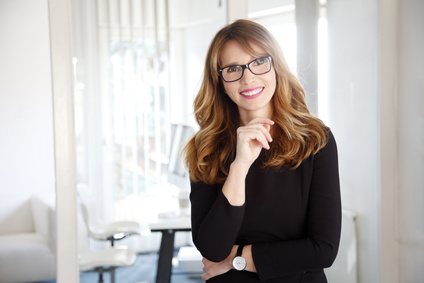 Lou-Anne LE MAIRE
BERUFSBEZEICHNUNG
Berufsbezeichnung